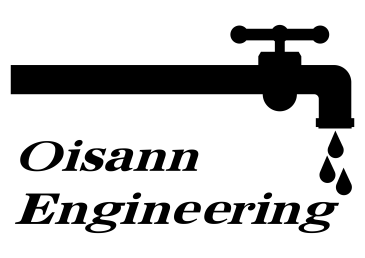 www.waterfountain.no
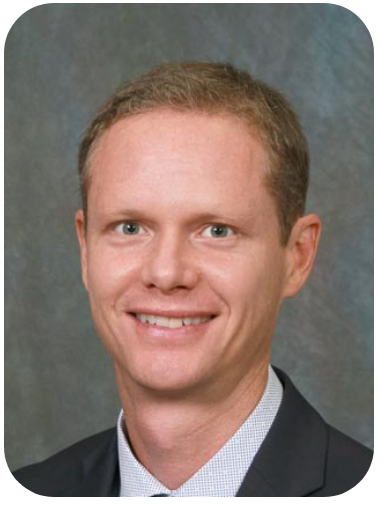 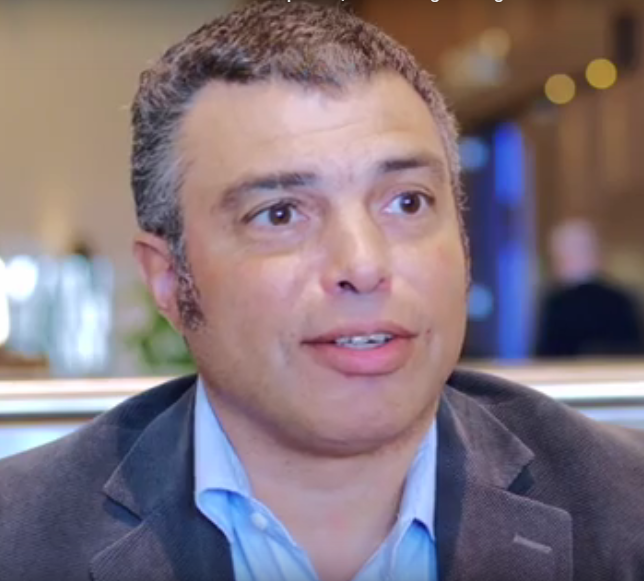 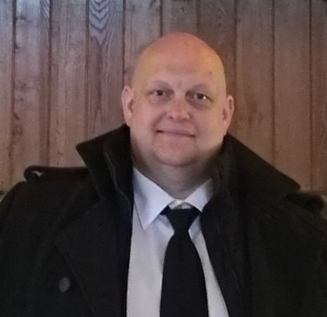 Tor M. Stolpestad
Rolf B. Bendiksen
Kyle Hopkins
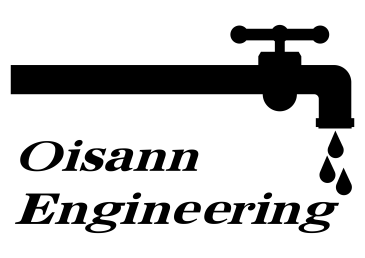 Waterfountain10 
Offshore Desalination System
Field Tested, Proven, and patented
Production up to 100 m³/day 
Scalable to 30,000 m³/day
Simple to relocate

Up to 95% reduction in brine salinity

Up to 50% reduction in operating cost
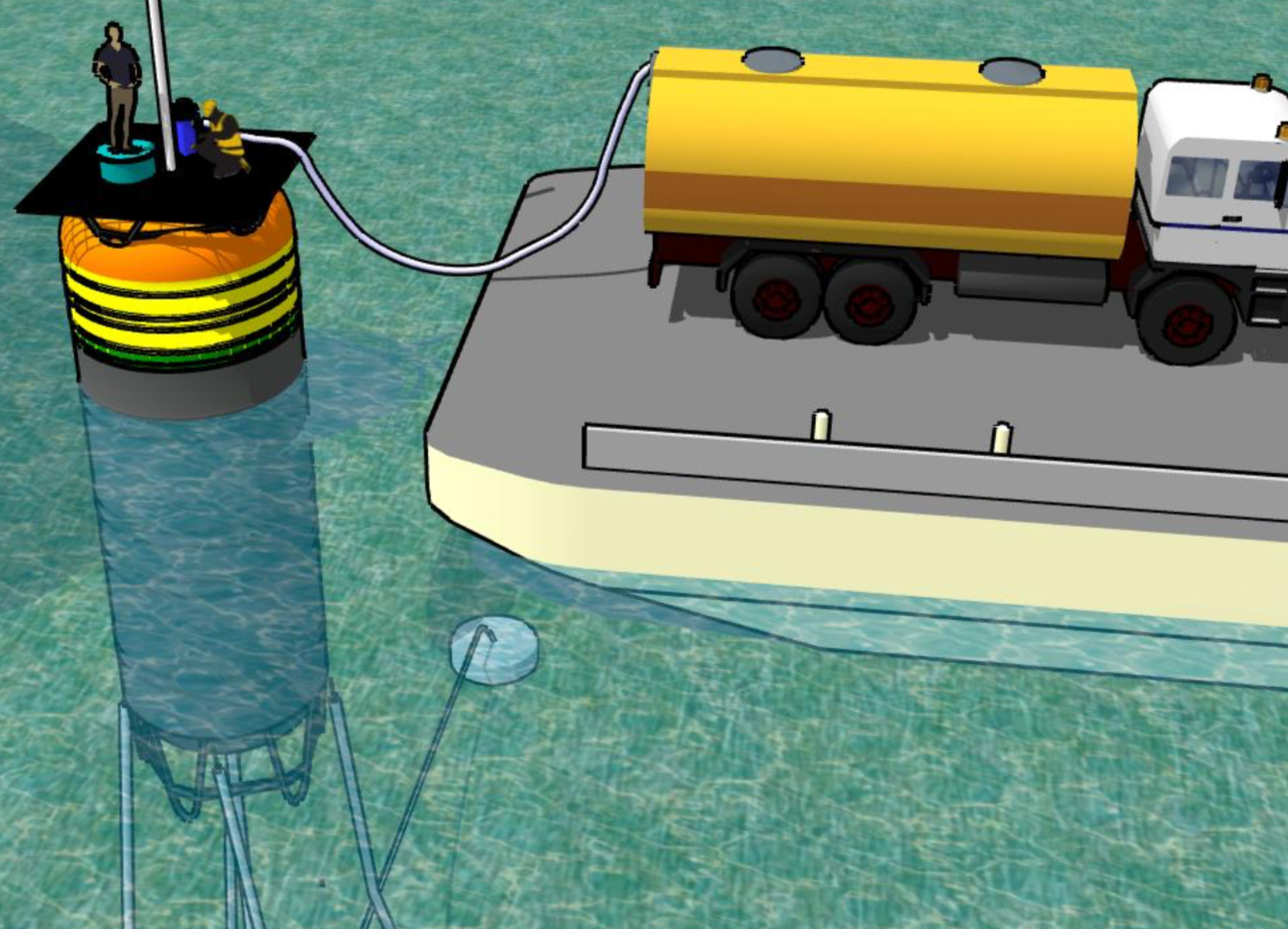 Investment Opportunity
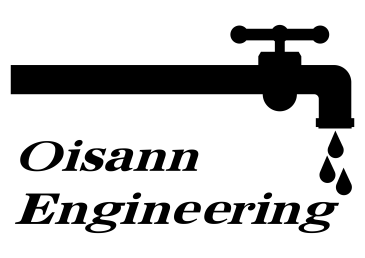 Up to €40mill. contract

LOI Signed 2018
Pūlama Lānaʻi, 
Hawaiʻi USA
€2,000,000
Hawaiʻi Permits

€3,000,000
Scaling up the company
Randy Truby
former president IDA 
International Desalination Organisation
Conservation 
International  
NGO 
Environmental, Aid and finance
€750,000
Build, Test, Sell Waterfountain10
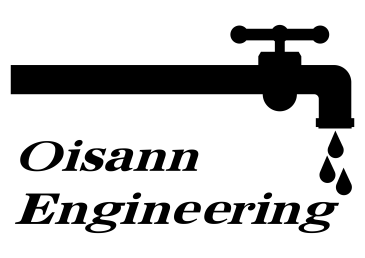 Details
Tor Stolpestad CEO  
tor@waterfountain.no
+47 404-52-924
Org nr: 916 804 784 Norway
Org nr: 858 594 298 Netherlands
Ausvigheia 10 | 4640 Søgne, Norway
Agora 4 | 8934CJ Leeuwarden, Netherlands
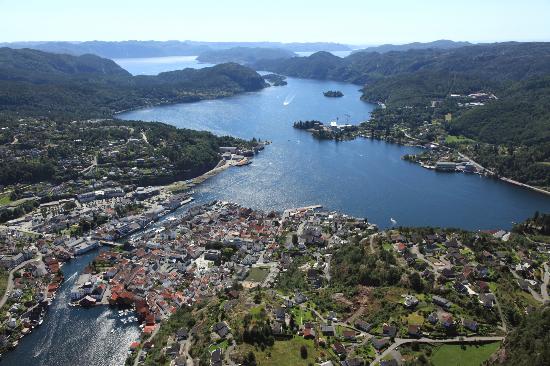 Waterfountain 
Test-site in Flekkefjord
Norway